Наследяване
Йерархии от класове
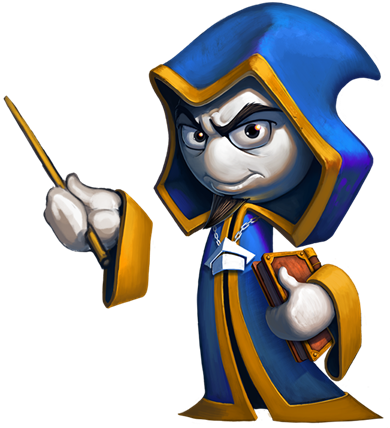 ООП
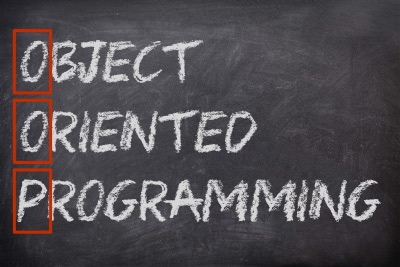 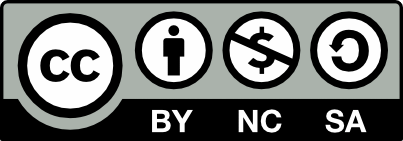 Учителски екип
Обучение за ИТ кариера
https://it-kariera.mon.bg/e-learning/
Съдържание
Наследяване
Йерархии от класове
Наследяване в C#
Достъп до членове на базовия клас
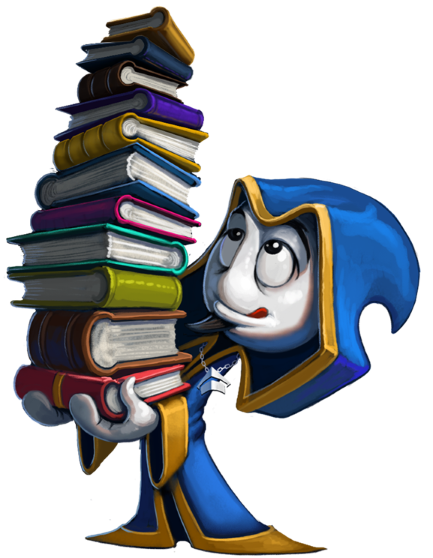 2
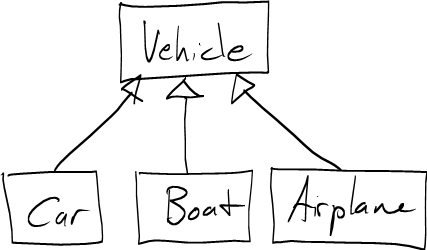 Наследяване
Разширяване на класове
3
Наследяване
Суперклас – родителски клас, базов клас
Класът, който дава своите членове на дъщерния си клас
Подклас – Дъщерен клас, производен клас
Класът, който получава членове от своя базов клас
Базов
Суперклас
Дъщерен
Подклас
4
Наследяване – пример
Базов клас
Person
+Name: string
+Address: string
Производен клас
Производен клас
Employee
Student
+Company: string
+School: string
5
Йерархия от класове
Наследяването води до йерархии от класове и/или интерфейси в приложението:
Базовите класове съдържат общи характеристики
Game
SinglePlayerGame
MultiplePlayersGame
Minesweeper
…
Solitaire
BoardGame
Backgammon
Chess
…
6
Йерархия от класове – C# Collection
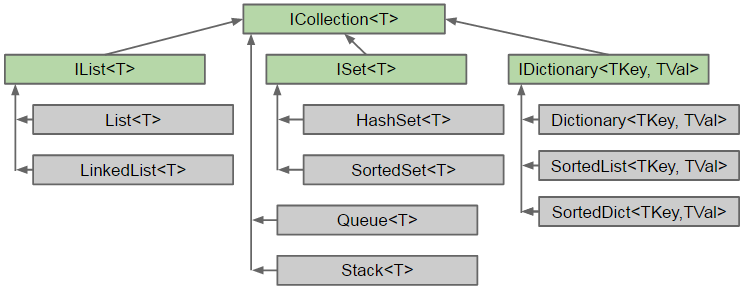 7
Наследяване в C#
В C# наследяването се отбелязва чрез : оператора
class Person { … }

class Student : Person { … }
class Employee : Person { … }
Person
Student : Person
Student
Employee
8
[Speaker Notes: Extensibility / Polymorphism: New functionality may be easily plugged in without changing existing classes as long the new plug-in classes extend given base classes.

Reusability: For a set of similar applications a framework can be defined using a core set of classes that are to be extended by classes that fill in the application-dependent part.

Information Hiding: If a more general class using a simpler contract is sufficient, details from extending classes may be hidden to some of the client classes. This allows them to be more independent from possible changes and diminishes the load of contracts that must be understood by a reader of these client classes.]
Наследяване – дъщерен клас
Класът получава всички членове от родителския си клас
Person
Преизползване на Person
Mother : Person
Father : Person
Student
Employee
Org: Organization
School: School
9
Използване на наследени членове
Наследените членове се използват както обикновено:
class Person { public void Sleep() { … } }
class Student : Person { … }
class Employee : Person { … }
Student student = new Student();
student.Sleep();
Employee employee = new Employee();
employee.Sleep();
10
[Speaker Notes: Extensibility / Polymorphism: New functionality may be easily plugged in without changing existing classes as long the new plug-in classes extend given base classes.

Reusability: For a set of similar applications a framework can be defined using a core set of classes that are to be extended by classes that fill in the application-dependent part.

Information Hiding: If a more general class using a simpler contract is sufficient, details from extending classes may be hidden to some of the client classes. This allows them to be more independent from possible changes and diminishes the load of contracts that must be understood by a reader of these client classes.]
Преизползване на конструктори
Конструкторите не се наследяват
Конструкторите може да се ползват от дъщерните класове
class Student : Person {
  private School school;
  public Student(String name, School school)
    :base(name)
  {
    this.school = school;
  }
}
11
[Speaker Notes: Extensibility / Polymorphism: New functionality may be easily plugged in without changing existing classes as long the new plug-in classes extend given base classes.

Reusability: For a set of similar applications a framework can be defined using a core set of classes that are to be extended by classes that fill in the application-dependent part.

Information Hiding: If a more general class using a simpler contract is sufficient, details from extending classes may be hidden to some of the client classes. This allows them to be more independent from possible changes and diminishes the load of contracts that must be understood by a reader of these client classes.]
Наследяването е разширяване
Инстанцията на дъщерен клас съдръжа инстанция на неговия базов клас
Student (Derived Class)
+Study():void
Employee(Derived Class)

+Work():void
Person (Base Class)

+Sleep():void
12
Наследяване
Наследяването има преходна връзка
class Person { … }
class Student : Person { … }
class CollegeStudent : Student { … }
Person
Student
CollegeStudent
13
[Speaker Notes: Extensibility / Polymorphism: New functionality may be easily plugged in without changing existing classes as long the new plug-in classes extend given base classes.

Reusability: For a set of similar applications a framework can be defined using a core set of classes that are to be extended by classes that fill in the application-dependent part.

Information Hiding: If a more general class using a simpler contract is sufficient, details from extending classes may be hidden to some of the client classes. This allows them to be more independent from possible changes and diminishes the load of contracts that must be understood by a reader of these client classes.]
Множествено наследяване
В C# не се поддържа множествено наследяване
Поддържа се само имплементиране на множество интерфейси
Person
Student
CollegeStudent
14
[Speaker Notes: Extensibility / Polymorphism: New functionality may be easily plugged in without changing existing classes as long the new plug-in classes extend given base classes.

Reusability: For a set of similar applications a framework can be defined using a core set of classes that are to be extended by classes that fill in the application-dependent part.

Information Hiding: If a more general class using a simpler contract is sufficient, details from extending classes may be hidden to some of the client classes. This allows them to be more independent from possible changes and diminishes the load of contracts that must be understood by a reader of these client classes.]
Достъп до членове на базовия клас
Чрез ключовата дума basе
class Person { … }
class Employee : Person
{ 
  void Fire(string reasons) { 
    Console.Writeline
    ($"{base.name} got fired because {reasons}");
  }
}
15
[Speaker Notes: Extensibility / Polymorphism: New functionality may be easily plugged in without changing existing classes as long the new plug-in classes extend given base classes.

Reusability: For a set of similar applications a framework can be defined using a core set of classes that are to be extended by classes that fill in the application-dependent part.

Information Hiding: If a more general class using a simpler contract is sufficient, details from extending classes may be hidden to some of the client classes. This allows them to be more independent from possible changes and diminishes the load of contracts that must be understood by a reader of these client classes.]
Задача: Наследяване
Animal
Dog
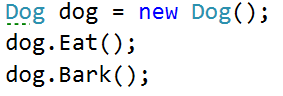 +Eat():void
+Bark():void
16
[Speaker Notes: Extensibility / Polymorphism: New functionality may be easily plugged in without changing existing classes as long the new plug-in classes extend given base classes.

Reusability: For a set of similar applications a framework can be defined using a core set of classes that are to be extended by classes that fill in the application-dependent part.

Information Hiding: If a more general class using a simpler contract is sufficient, details from extending classes may be hidden to some of the client classes. This allows them to be more independent from possible changes and diminishes the load of contracts that must be understood by a reader of these client classes.]
Задача: Наследяване на няколко нива
Animal
Dog
Puppy
+Weep():void
+Bark():void
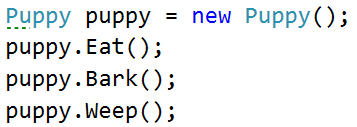 +Eat():void
17
[Speaker Notes: Extensibility / Polymorphism: New functionality may be easily plugged in without changing existing classes as long the new plug-in classes extend given base classes.

Reusability: For a set of similar applications a framework can be defined using a core set of classes that are to be extended by classes that fill in the application-dependent part.

Information Hiding: If a more general class using a simpler contract is sufficient, details from extending classes may be hidden to some of the client classes. This allows them to be more independent from possible changes and diminishes the load of contracts that must be understood by a reader of these client classes.]
Задача: Йерархично наследяване
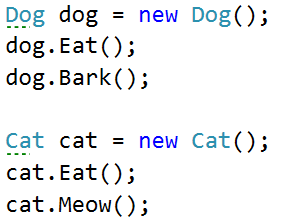 Animal
Dog
Cat
-Meow():void
-Bark():void
+Eat():void
18
[Speaker Notes: Extensibility / Polymorphism: New functionality may be easily plugged in without changing existing classes as long the new plug-in classes extend given base classes.

Reusability: For a set of similar applications a framework can be defined using a core set of classes that are to be extended by classes that fill in the application-dependent part.

Information Hiding: If a more general class using a simpler contract is sufficient, details from extending classes may be hidden to some of the client classes. This allows them to be more independent from possible changes and diminishes the load of contracts that must be understood by a reader of these client classes.]
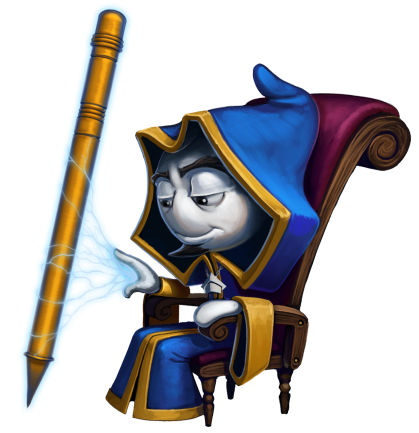 Наследяване
Лаб
19
Какво научихме днес?
Наследяването е силен инструмент за преизползване на код
Подкласа наследява членове от суперкласа
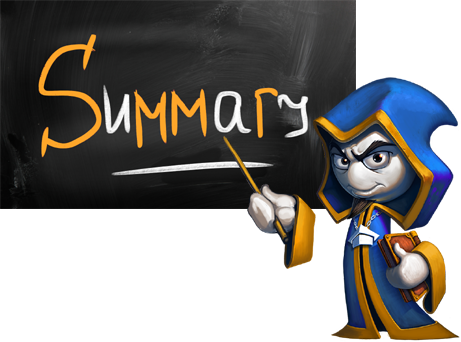 20
Наследяване
https://it-kariera.mon.bg/e-learning/
Министерство на образованието и науката (МОН)
Настоящият курс (презентации, примери, задачи, упражнения и др.) е разработен за нуждите на Национална програма "Обучение за ИТ кариера" на МОН за подготовка по професия "Приложен програмист"


Курсът е базиран на учебно съдържание и методика, предоставени от фондация "Софтуерен университет" и се разпространява под свободен лиценз CC-BY-NC-SA
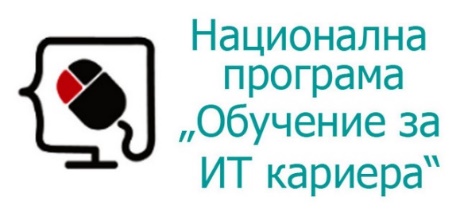 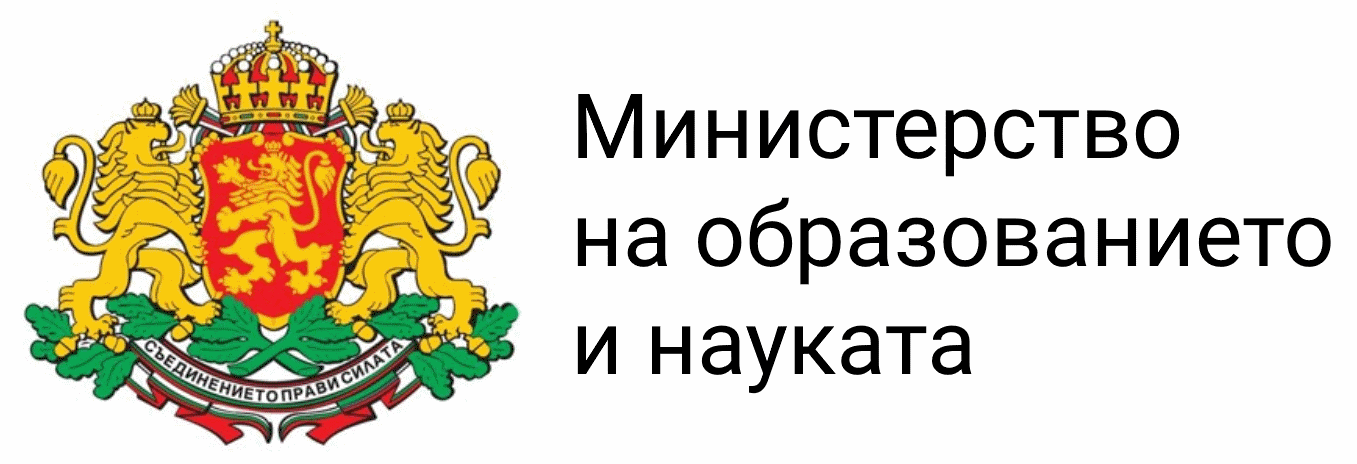 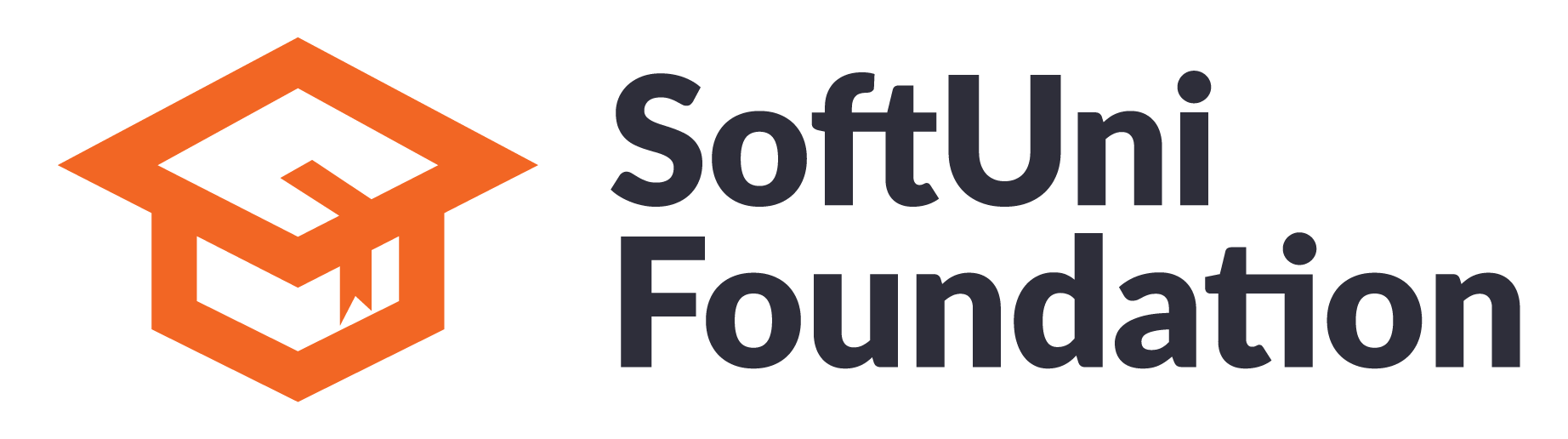 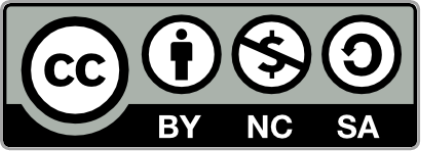 22